Installation XFEL Tunnel WP 34
Hans-Jörg Eckoldt
For WP34
WP4
Responsibilities
Energy supply
Connection of the racks
UPS
Elektrants
Water supply
20 ° Water
30° water
Pressurized air
Air conditioning 	
No extra cooling in the tunnel 
Power supplies
WP4
Responsibilities
Energy supply
Organization 			Markus Faesing
Work coordination		Marko Krüger
Water supply
Organization			Frank Reinhard Ullrich
Work coordination		Felix Levenhagen
Power supplies
Injector 			Björn Näser
XS1 				Axel Hauberg
Superconducting Magnets 	Martin Blöcher
Cabling 			Karo Amyan
Air conditioning 
Organization			Silke Feuker
Requirements
All requirements for the technical infrastructure is fixed in the room book
If all of a sudden additional requirements occur, these have to be introduced as change request and will be handled after acceptance when there is time
Most probably at a late stage of installation
Work WP34 (1)
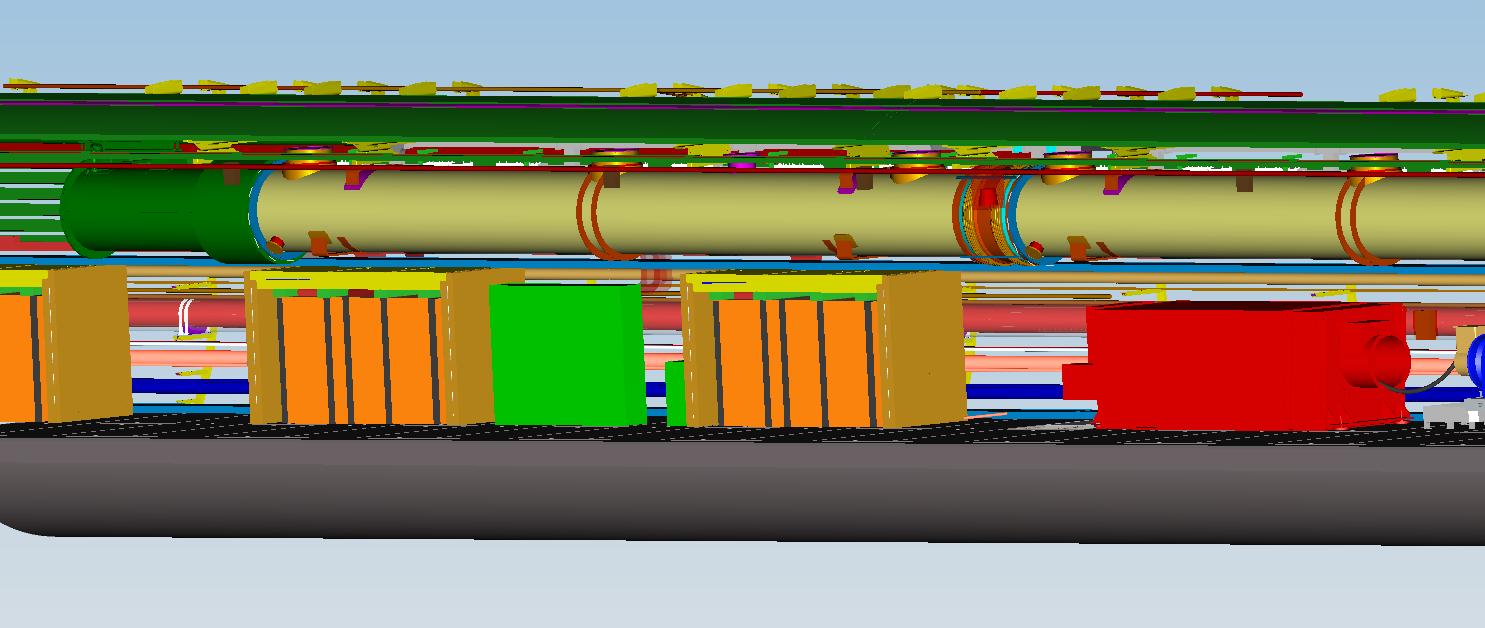 LV-distribution
electrant
Rack connection
400 V
Water 18°C
IT
Fire protection
Power supplies
Rack connection
400 V
Water 18°C
IT
Fire protection
Connection of pulse cables WP01
Work WP34 (2)
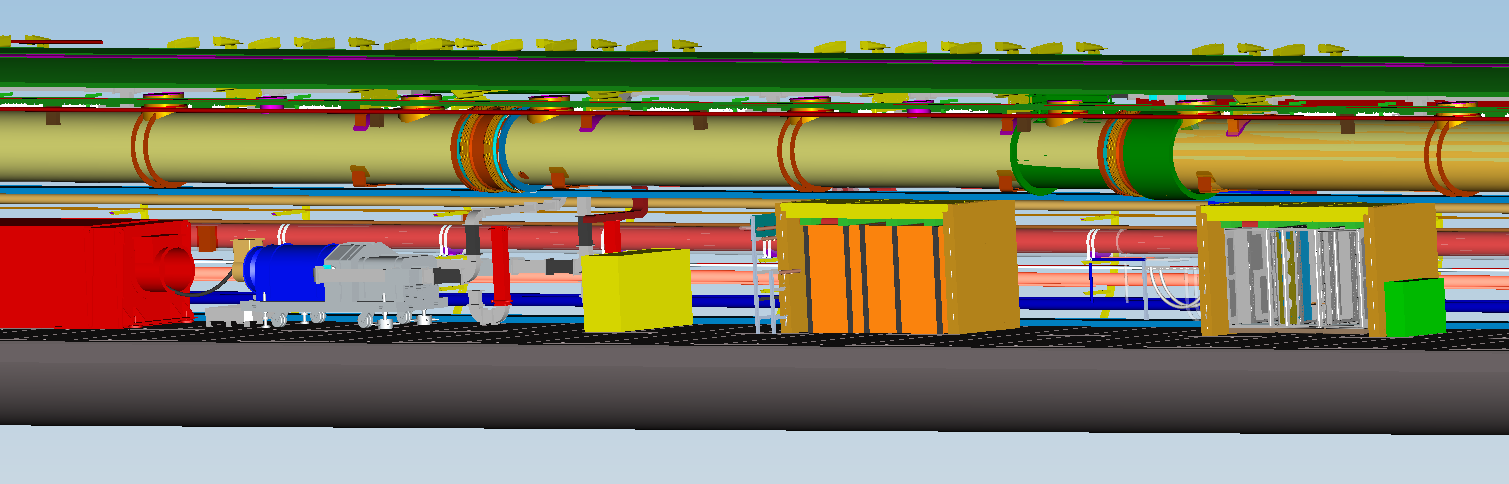 electrant
Water distribution 
Klystron/ transformer
Rack connection
400 V
Water 18°C
IT
Fire protection
Power supplies
Rack connection
400 V
Water 18°C
IT
Fire protection
Energy supply
The installation is strongly related to the installation process of the machine.
The sub distributions and electrants can only be installed in combination with the installation of an RF-Section.
When the entire racks are of 1 - 3 sections will be installed the electrical distribution can be done. This has to be optimized 
Energizing of the racks
This will be according to the installation of the distributions. This may cause delays. The connection of the electrants will be connected up and down-stream from the distribution.
Work WP34 (1)
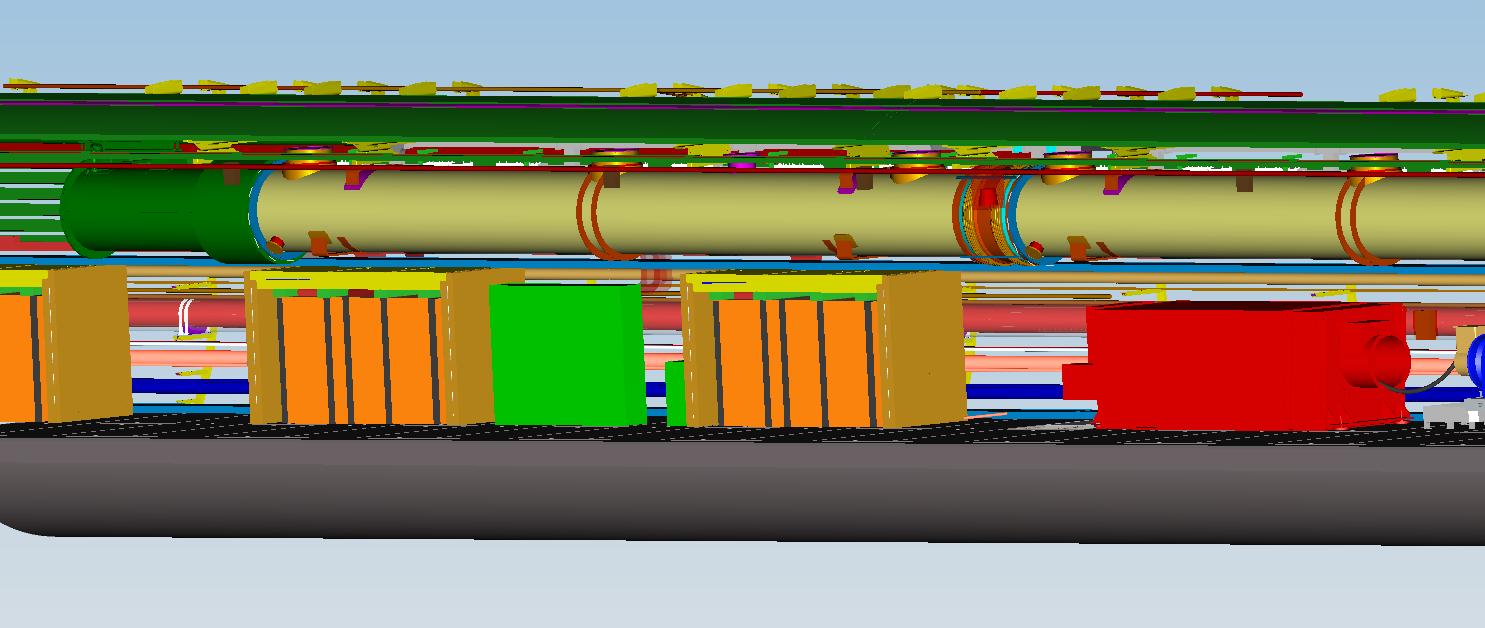 LV-distribution
electrant
Rack connection
400 V
Water 18°C
IT
Fire protection
Power supplies
Rack connection
400 V
Water 18°C
IT
Fire protection
Electrant (just example)
Installation of cablesPulse / low voltage cables through floor slabs
Additionally slabs have to be lifted on the walk way.  The low voltage voltage cables are generally on this side. The pulse cables from appr. 1000 m on.
Water connection 18°C
The racks are water cooled with 18 °C water
The distribution connection will be ready at that time.
The connection of the racks will be done according to the installation
The connection will only be done once per RF section. 
There will not be an immediate connection as soon as the rack is positioned
Water connection 30°C
The klystron/transformer are water cooled with 30 °C water
The klystron water distribution connection will be installed in combination with the transformer
The connection will be done according to the installation and in coordination with WP01.
Water connection 30°C
The magnets are water cooled with 30 °C water
The magnets  will be connected directly to the sub-distribution pipes.
The connection will be done according to the installation.
Water connection 30°C
Some special  user like Dump or TDS are cooled by an own pump station. The task is to separate water loops (e.g. Dump) or to have a big water flow by controlled water temperature.
The pump stations will be installed as soon as possible.
The connection will be done according to the installation.
Pressurized air
The main installation (main distribution pipe and main valves) is finished
There are requirements for controlling units and for installation
The connections will be done according to the installation progress
These will be either sub-distribution pipes and small distribution racks or direct
Safety
The components for smoke detection and extinguishing system will be installed with the progress of rack installation.
It will be possible to commission parts of the ring cabling of the fire alarm system. This is dependent of the subsection structure.
IT
The general light links are installed below ground.
The racks will have to  be connected to these central light links. 
Additionally the interconnections between the different racks has to be installed.
This will only be done when a sufficiently high number of racks installed since an external enterprise will come to perform this work.
The number and starting dates will be discussed with TC
Power supplies
Cabling
The cables of the bunch compressors and dogleg will be installed beginning next year. The bid for tender is on the market
The cables for the superconducting magnets will be installed on the fly when the RF section is installed.
The cables at the XS1 side will be installed in 2015
Inkind BINP power supply passed PRR
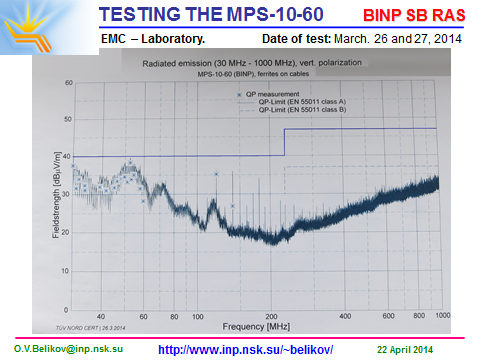 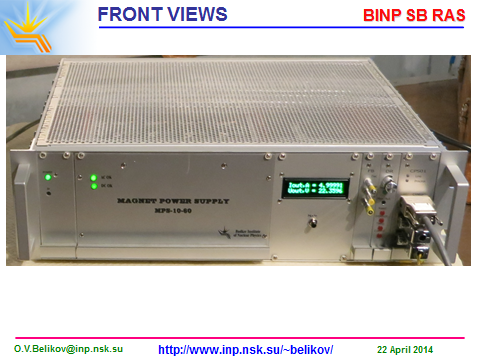 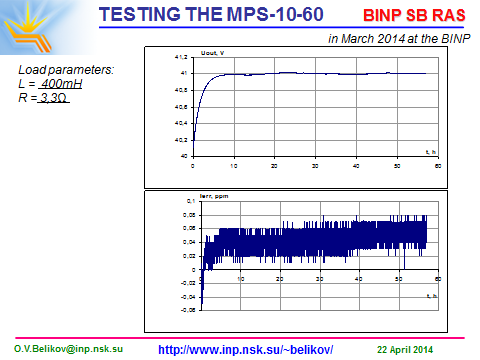 Installation of power supplies
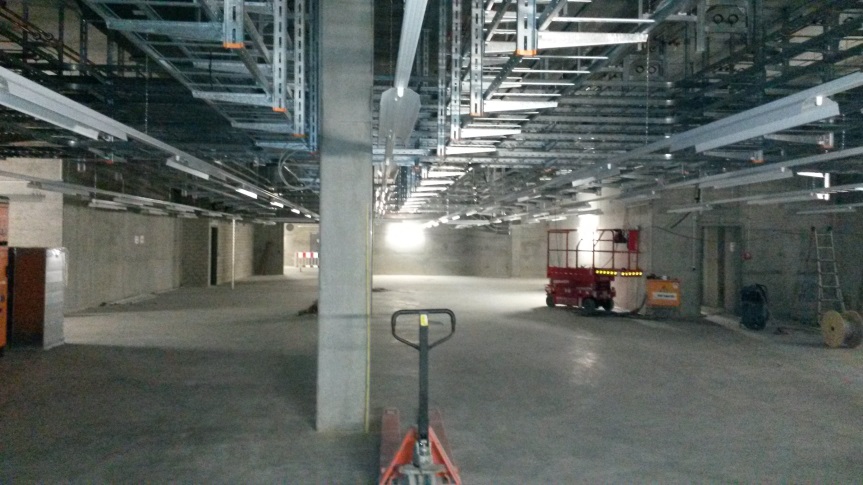 Cable trays and water installation
for power supplies (XS1)
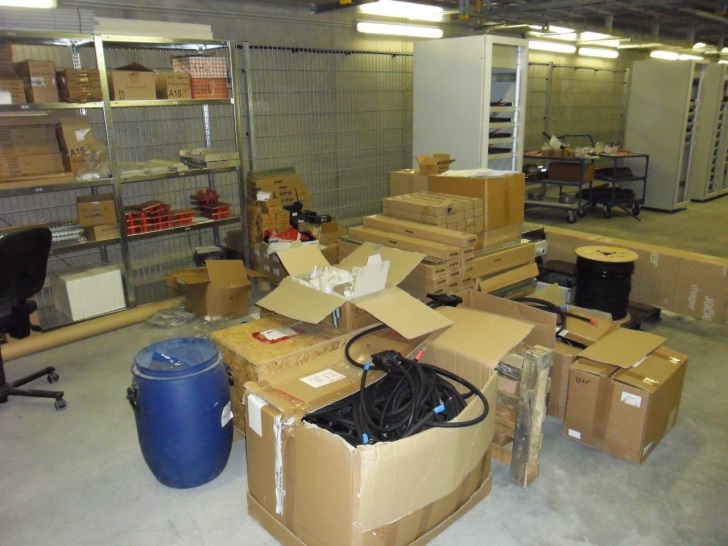 First power supply operated in the
Gun test, installation of power supplies
ongoing (XTIN)
Material transported to XTIN
Inkind Spainish power supplies ready for PRR
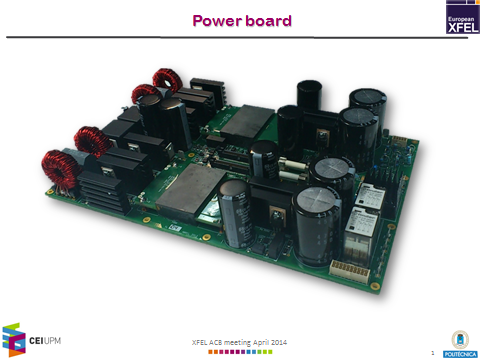 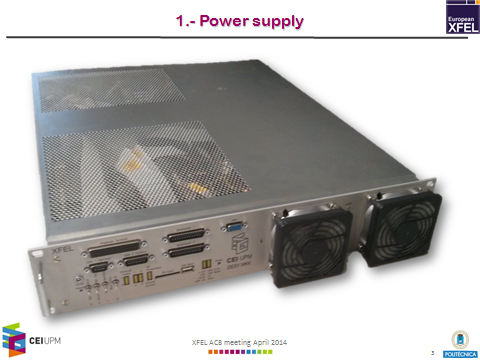 Power supplies for the superconducting magnets
The power supplies of the superconducting magnets will be installed after the installation of the electronic racks by WP 34.
This is only dependent of the installation of the racks.